Keeping People Safe Learning through reflection
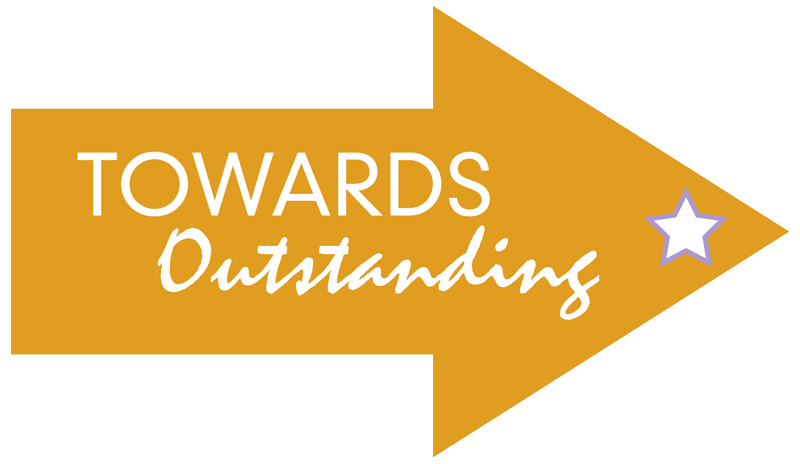 Keeping People Safe
Learning Objectives 
Participants will have an improved understanding of how to protect people from abuse 
Participants will be able to consider how they recognise and respond to risk factors and so reduce the risk of people suffering harm.
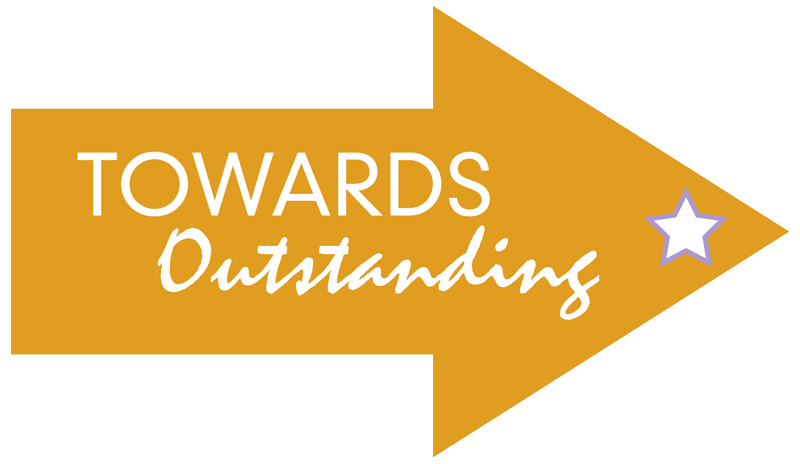